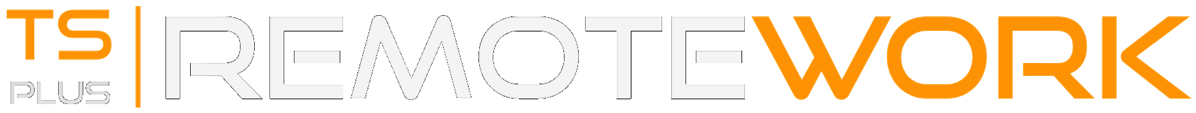 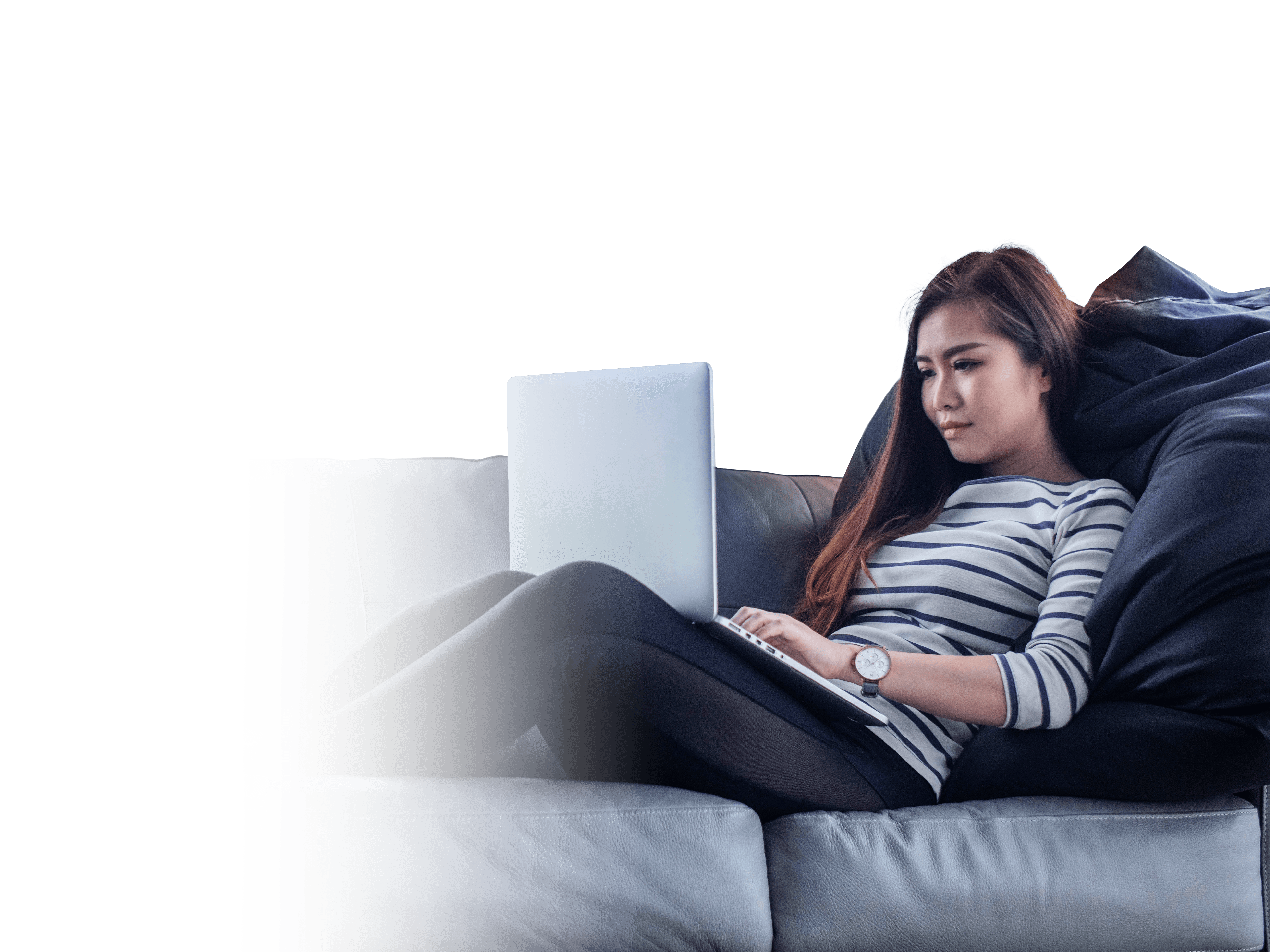 The Simple 
Home Office Solution
2022
DISCOVER
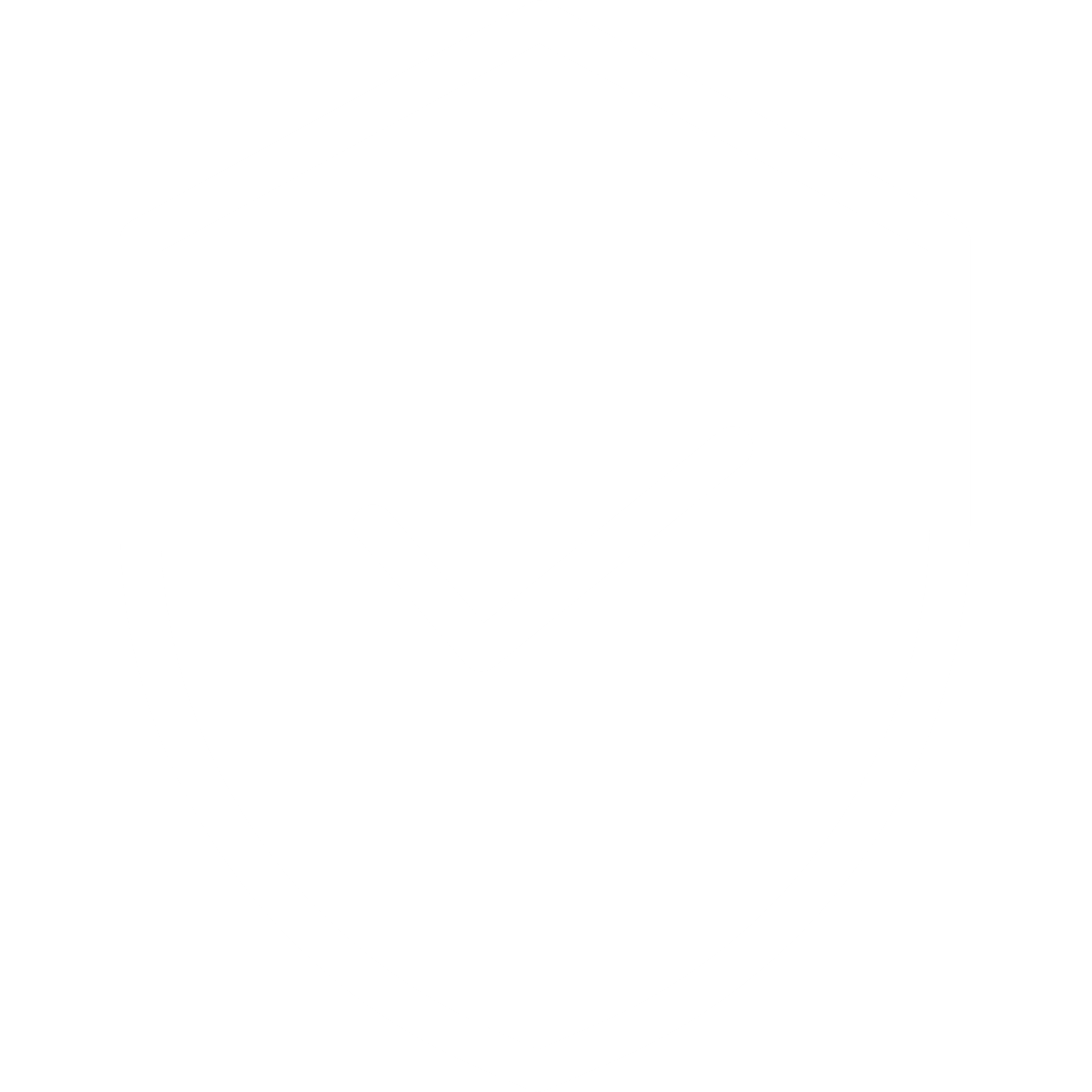 SECURE
ECONOMIC
Set Up Home Office in Minutes.
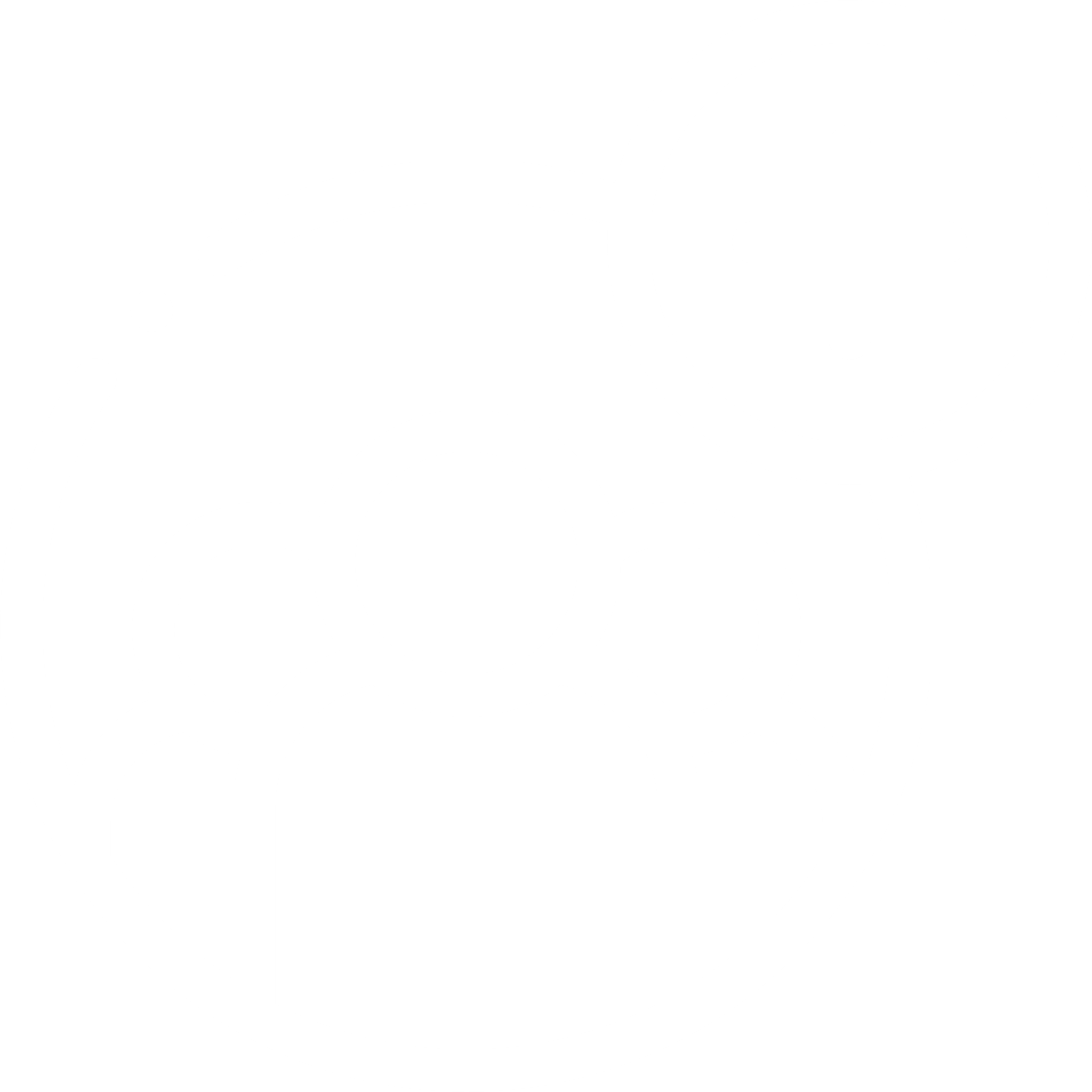 2
No need for extra hardware investments or high learning curves. 

Enable employees to connect to their office PC from anywhere!
7
USER FRIENDLY
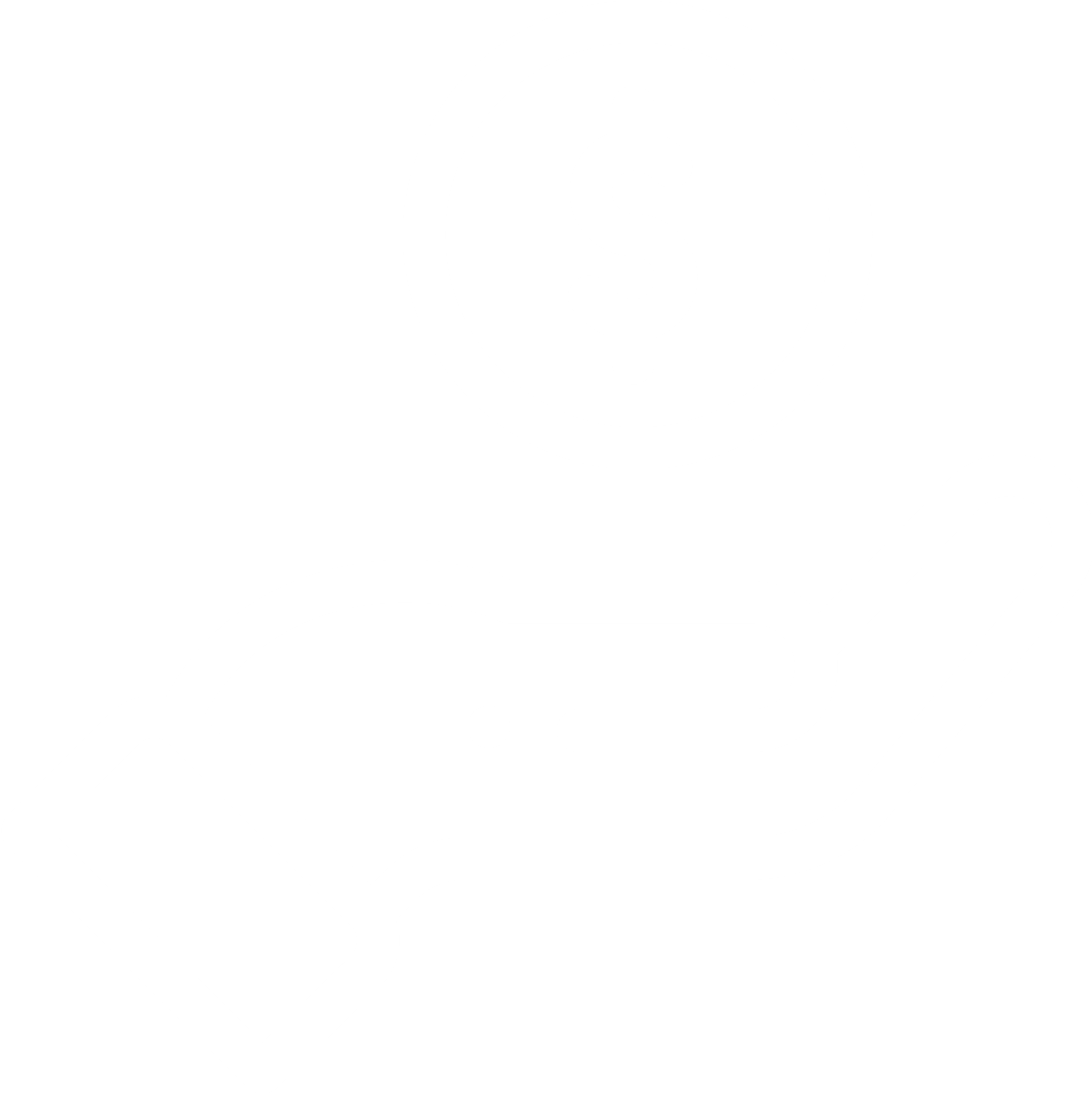 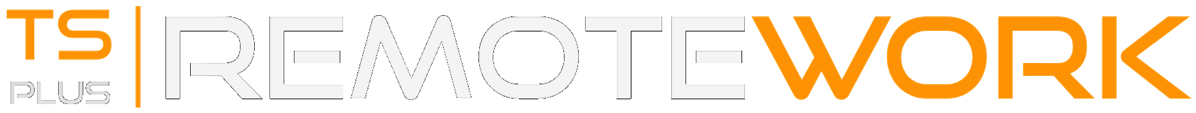 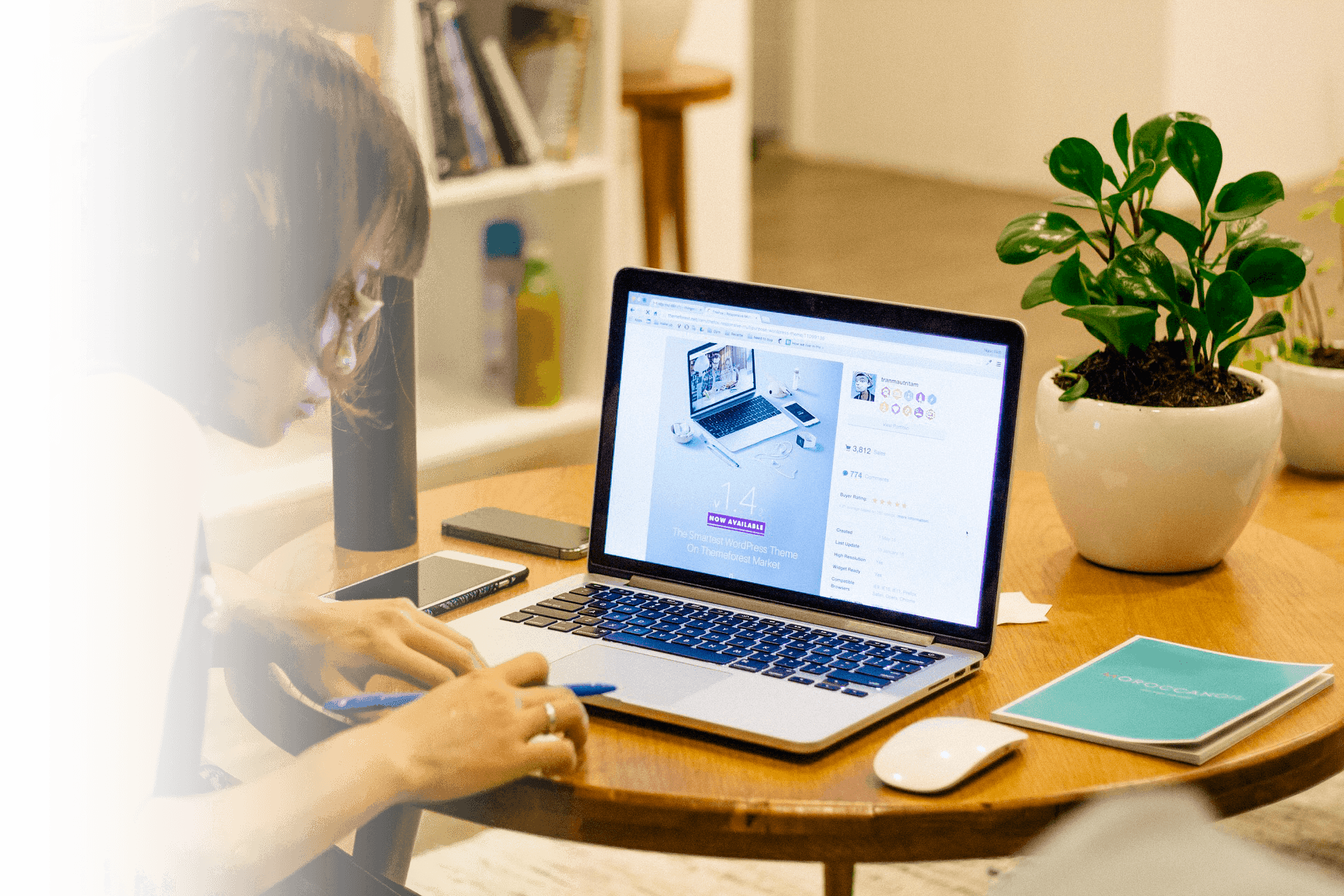 Remote Desktop Access from the Home PC to the Office Workstation
Give instant access to a full work environment
3
7
Remote Desktop Connection

Intuitive AdminTool

Customizable Web Portal

Session Capture

Universal Printer
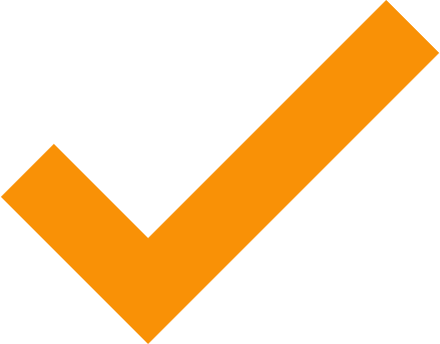 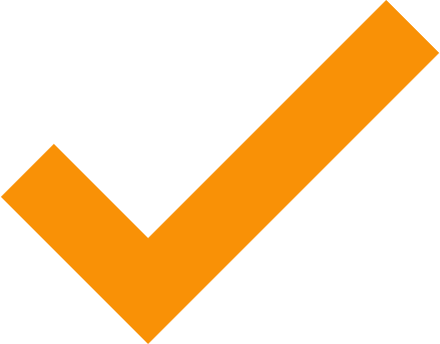 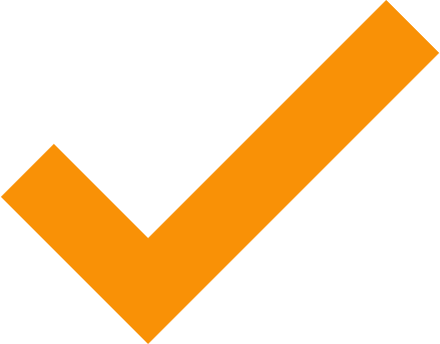 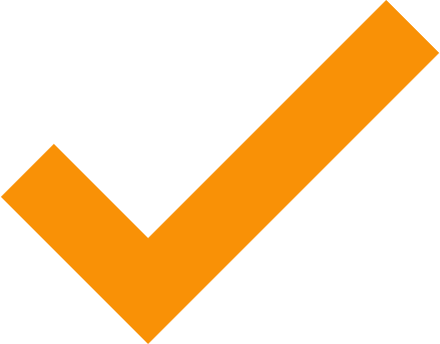 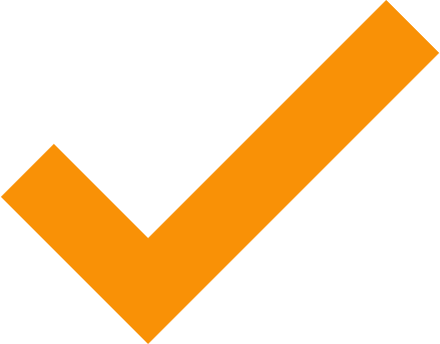 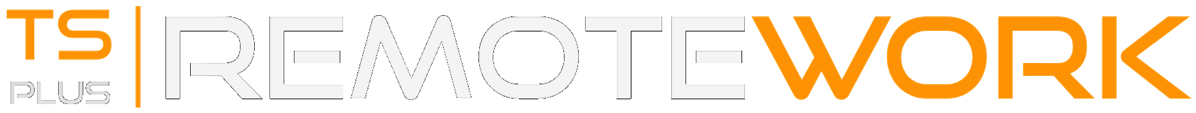 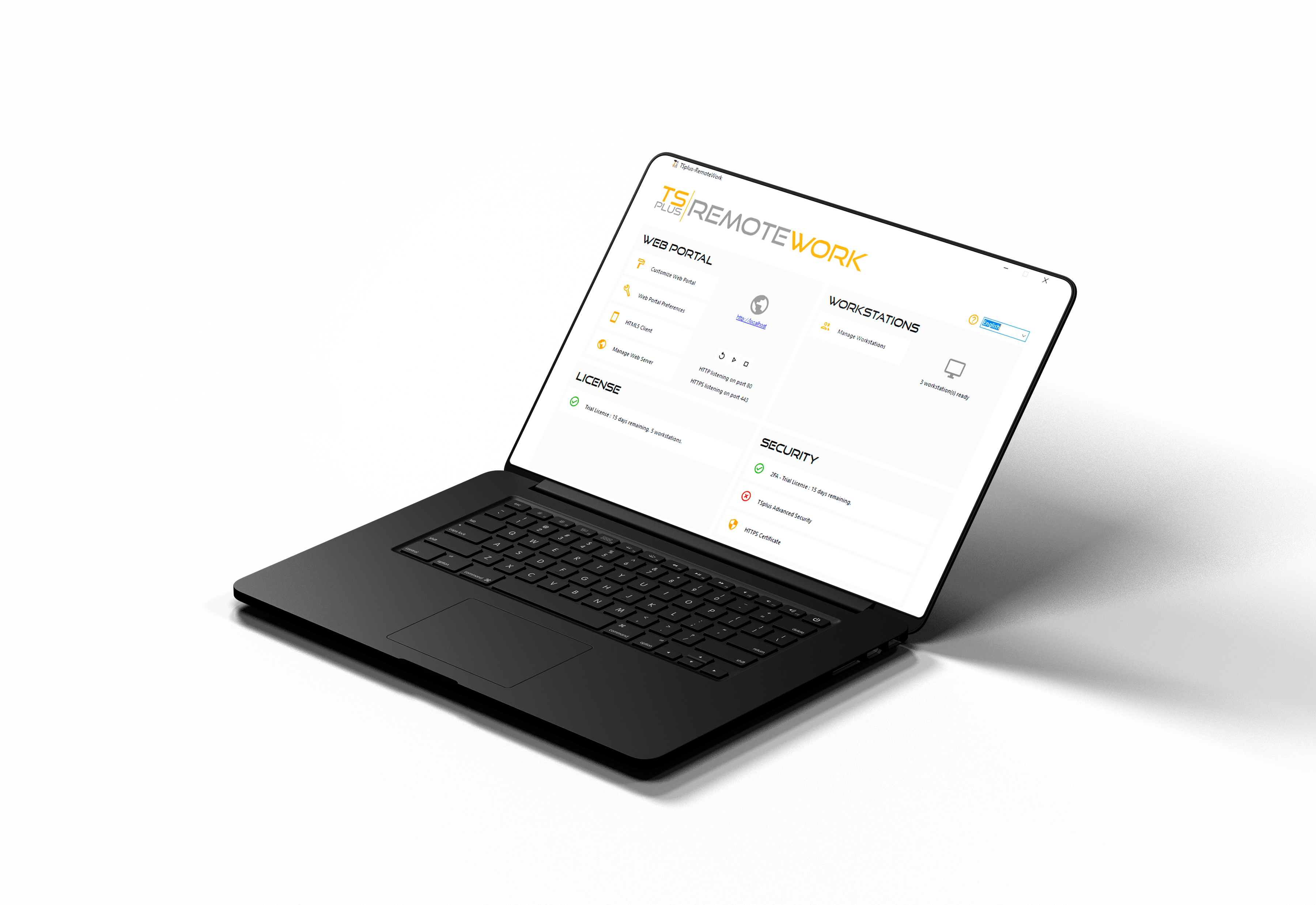 Keep Productivity High with a Familiar Working Environment
4
QUICK INSTALLATION
7
Easy Set up and Configuration
Simple Management Interface
No Windows Server Roles Required
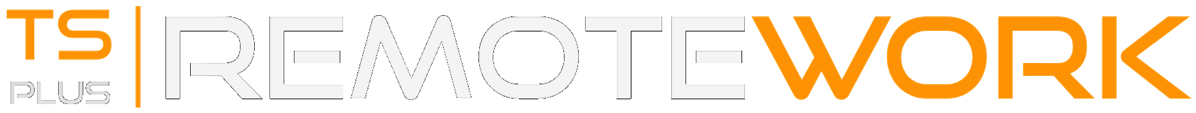 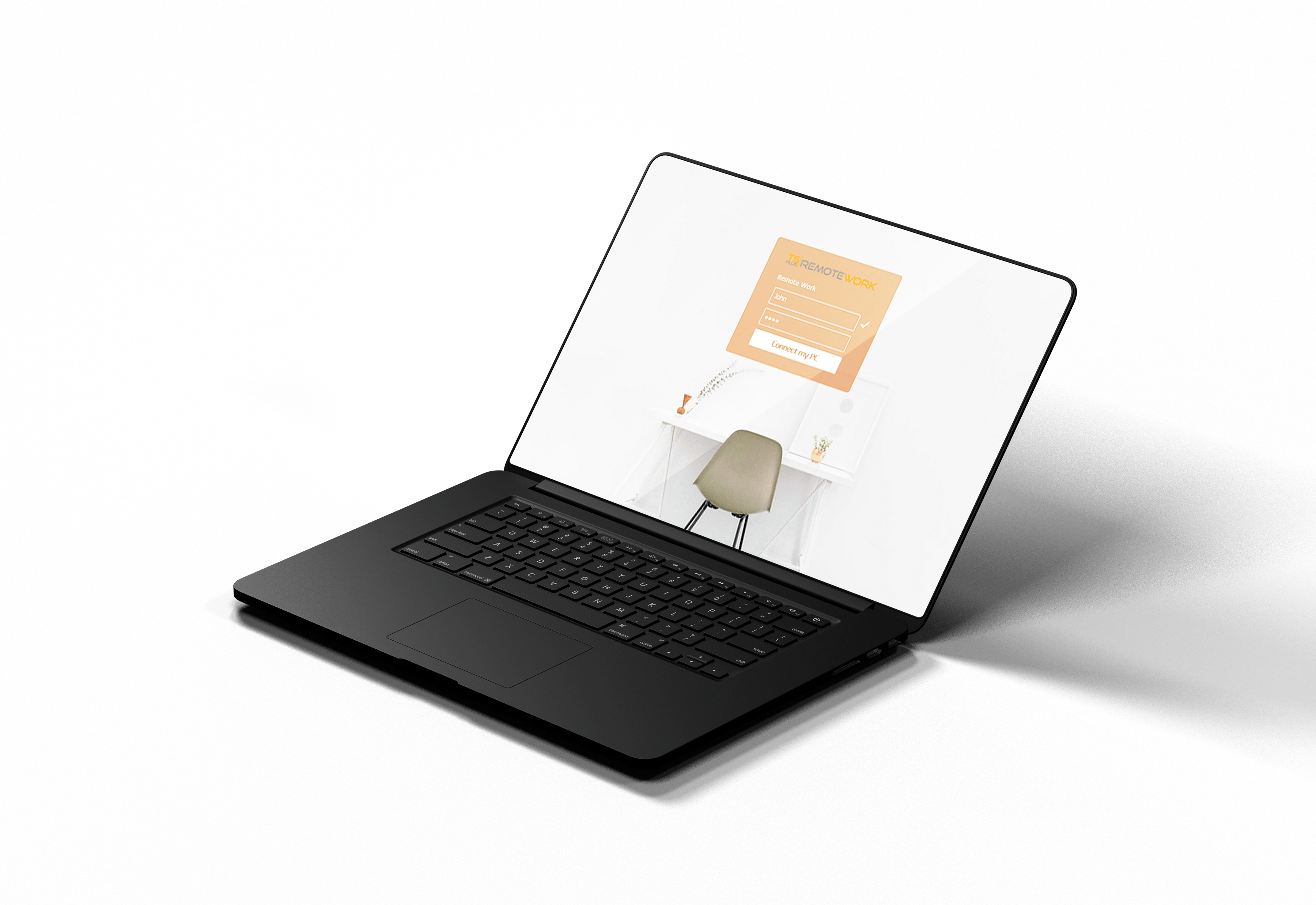 Keep Productivity High with a Familiar Working Environment
4
SIMPLE DEPLOYMENT
7
Built-in Connection Broker
Single Sign-on Web Portal
Compatible with Any Web Browser
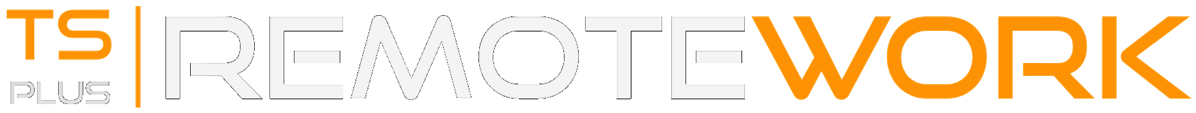 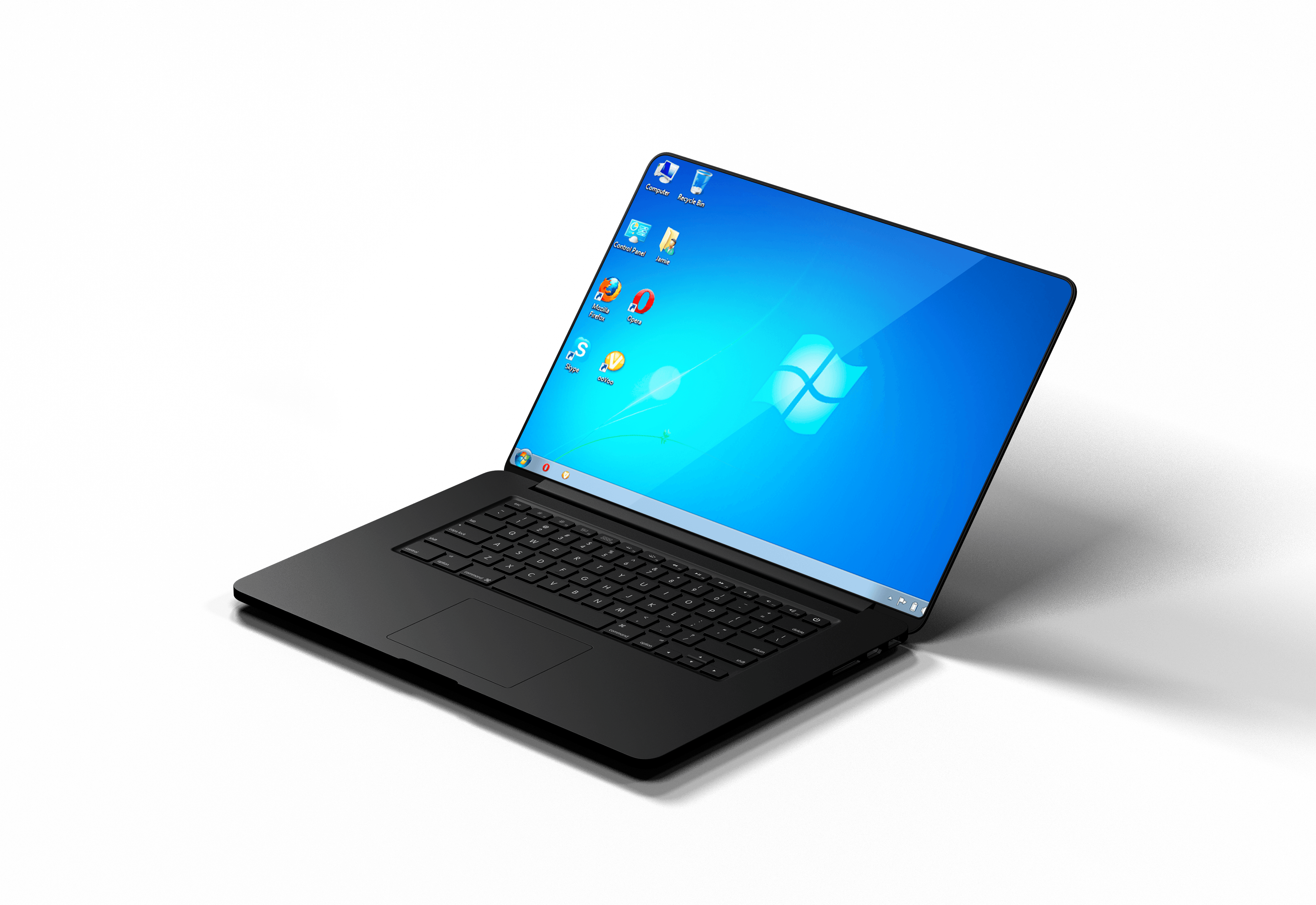 Keep Productivity High with a Familiar Working Environment
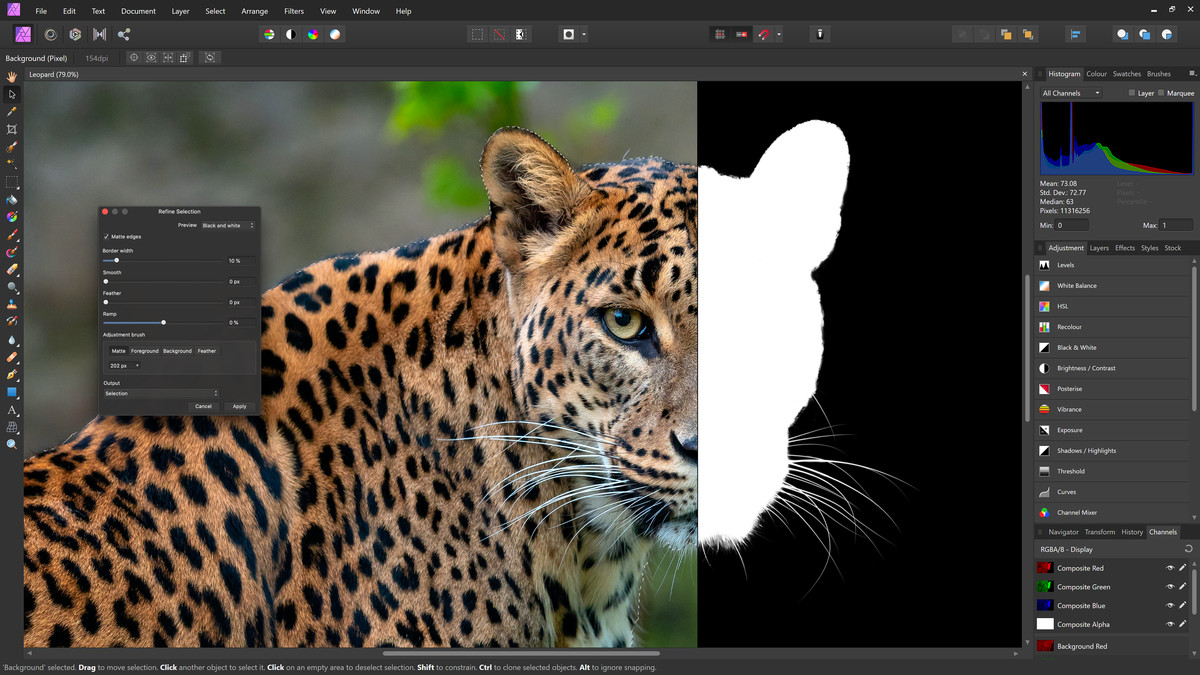 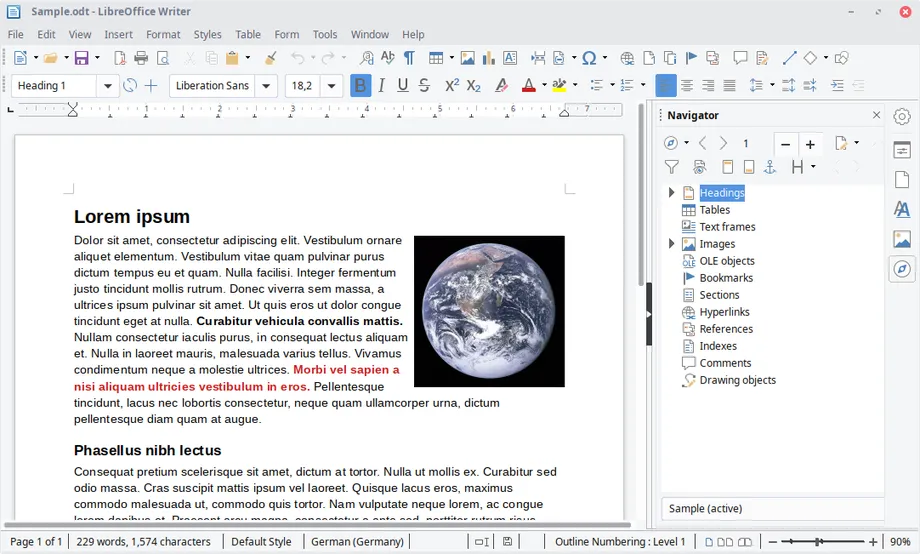 4
FAMILIAR ENVIRONMENT
7
Direct Connection to Office PC
Open on the Same Session
No Training Needed
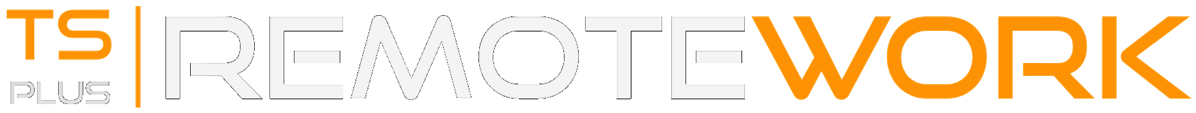 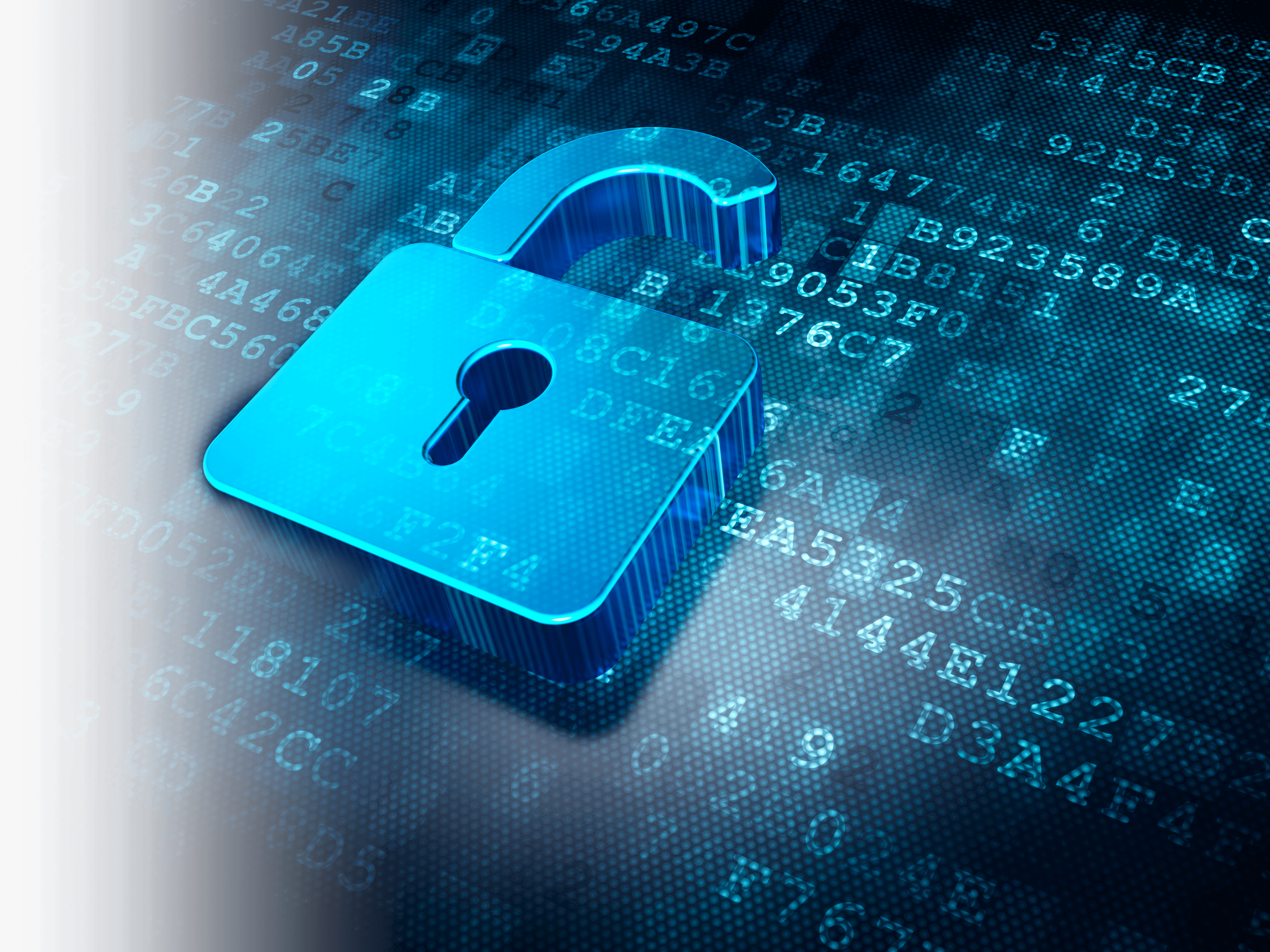 Make The Home Office Safe for Everyone
No Third Party Server. Keep Control of your Connections!
5
7
On-Premise Installation
Built-in Gateway
Two Factor Authentication (optional)
Compatible with TSplus Advanced Security
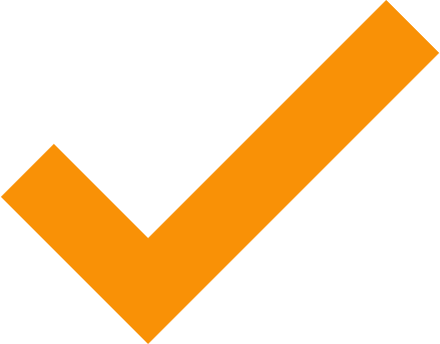 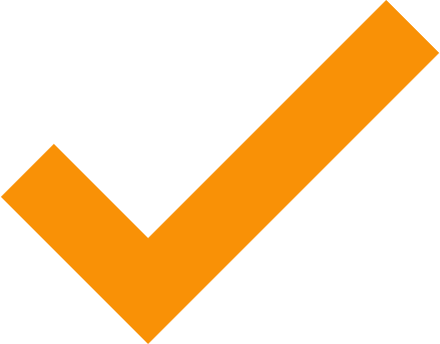 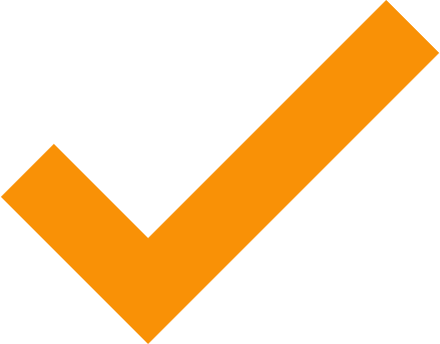 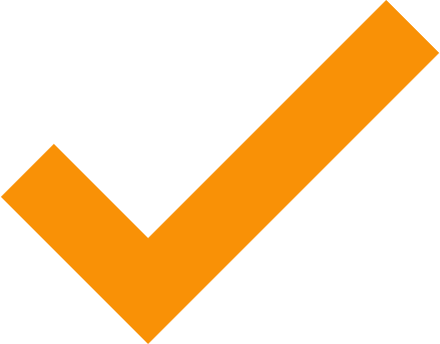 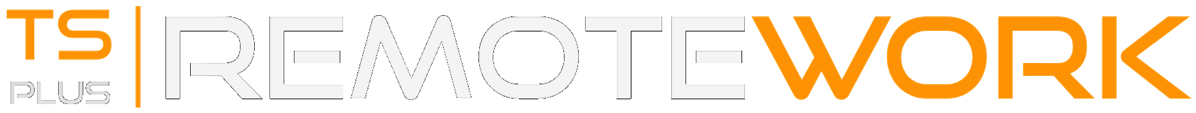 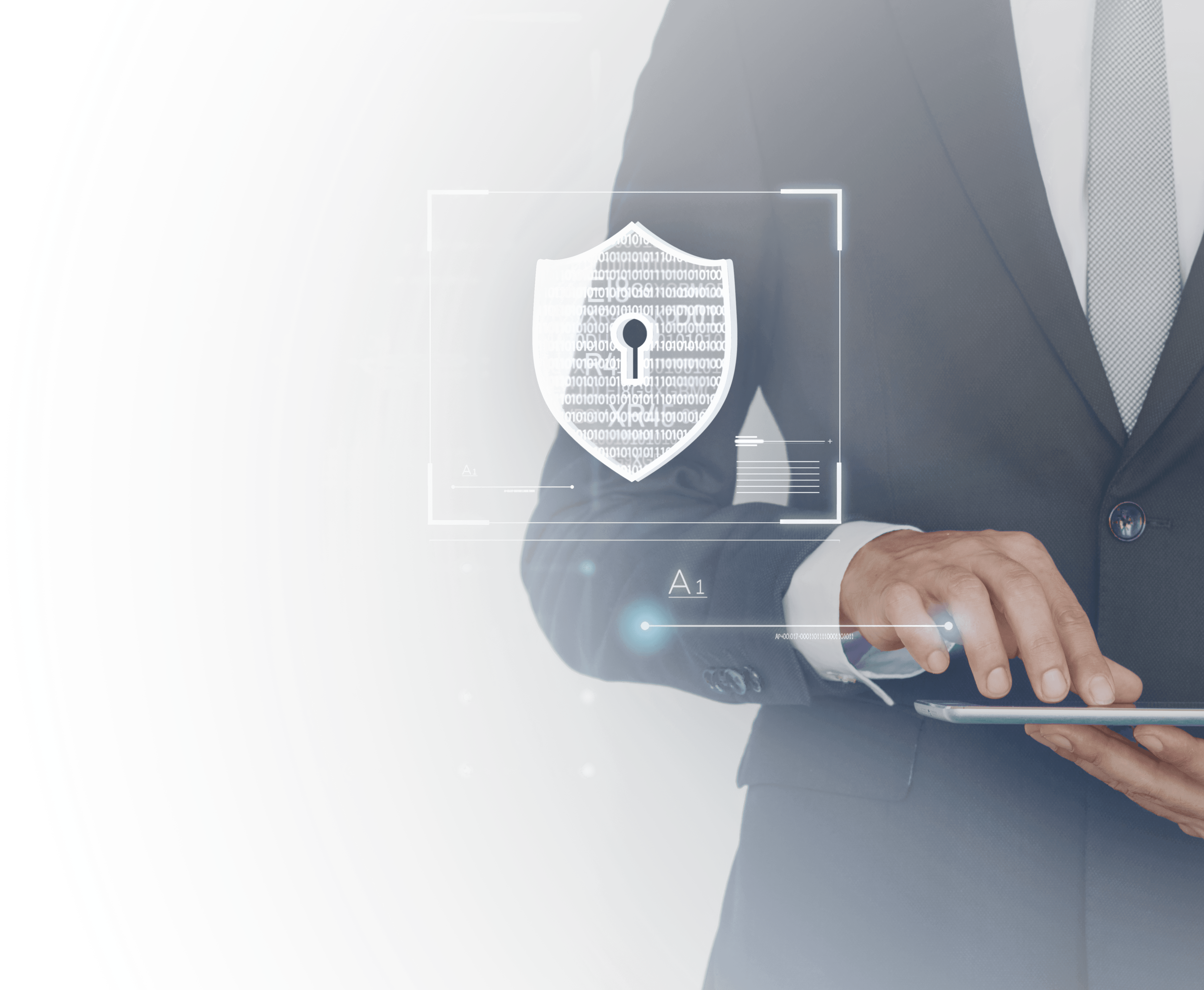 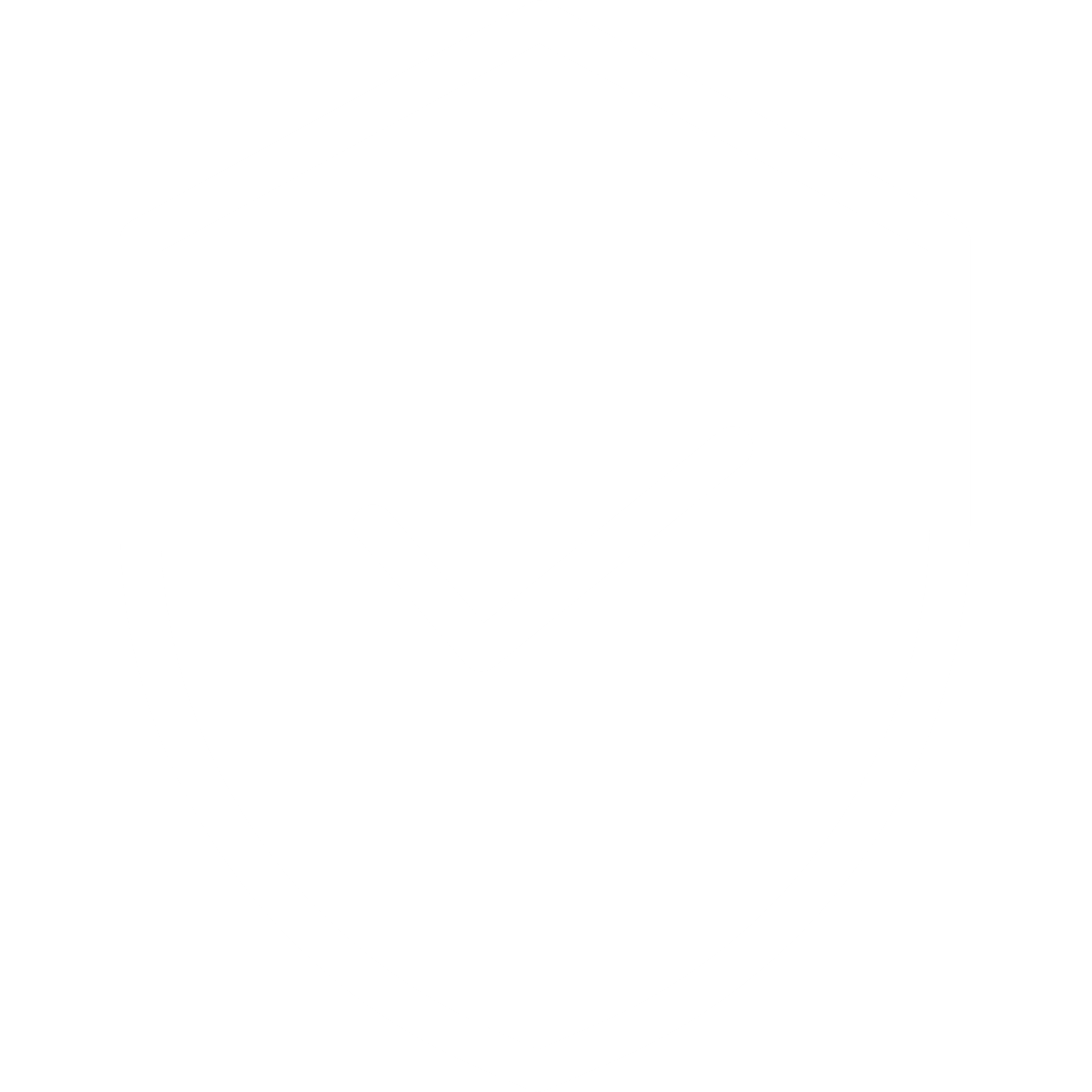 SECURE
Making The Home Office Safe for Everyone
No third party server. Keep control of your connections!
5
7
On-Premise Installation
Built-in Gateway
Free SSL Certificate
Two Factor Authentication (optional)
Compatible with TSplus Advanced Security
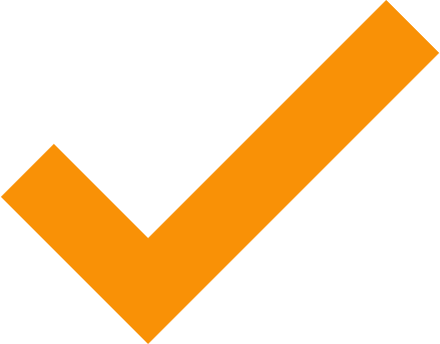 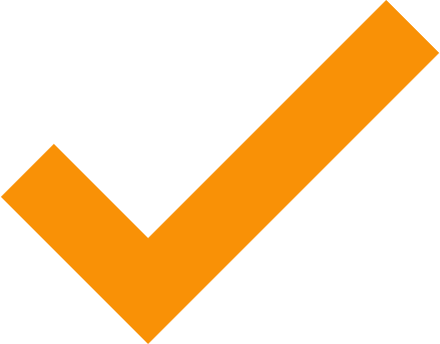 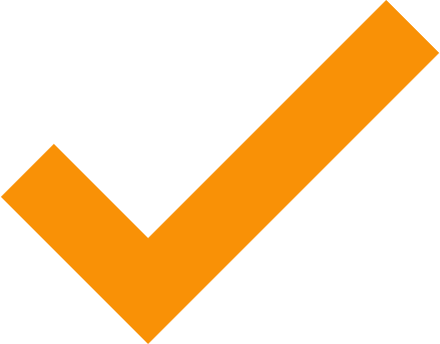 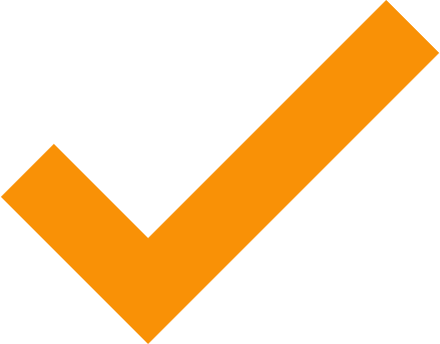 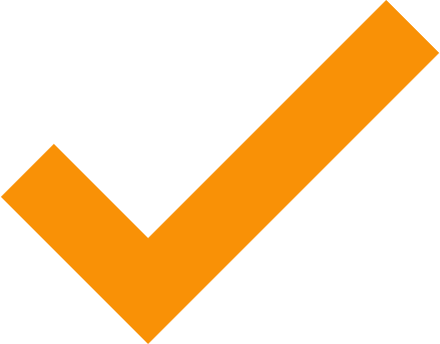 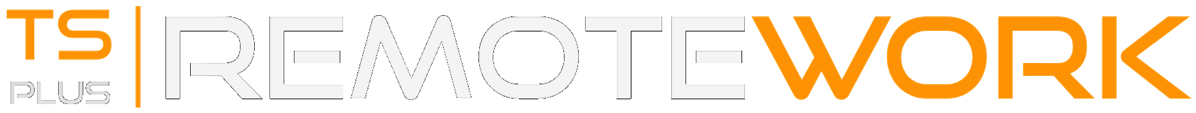 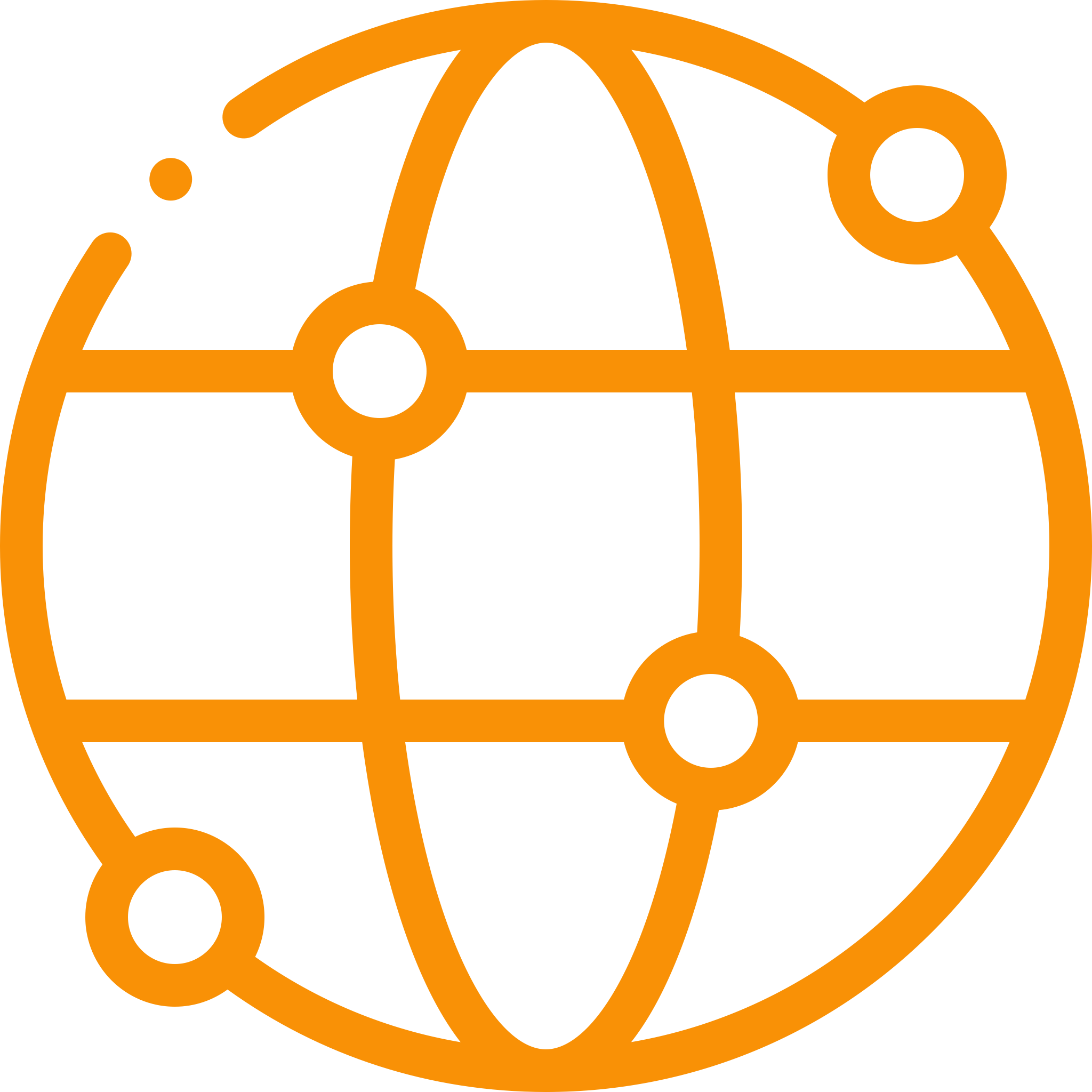 YOUR PC AT HOME
The TSplus Difference: Easily Manage your Own Connection Broker and Web Server
DMZ
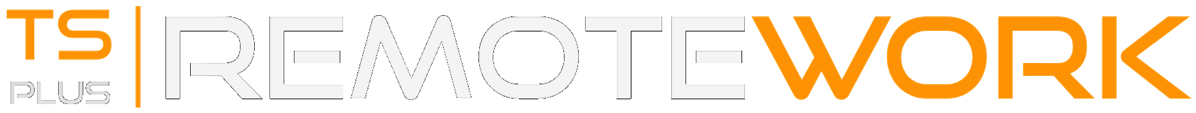 6
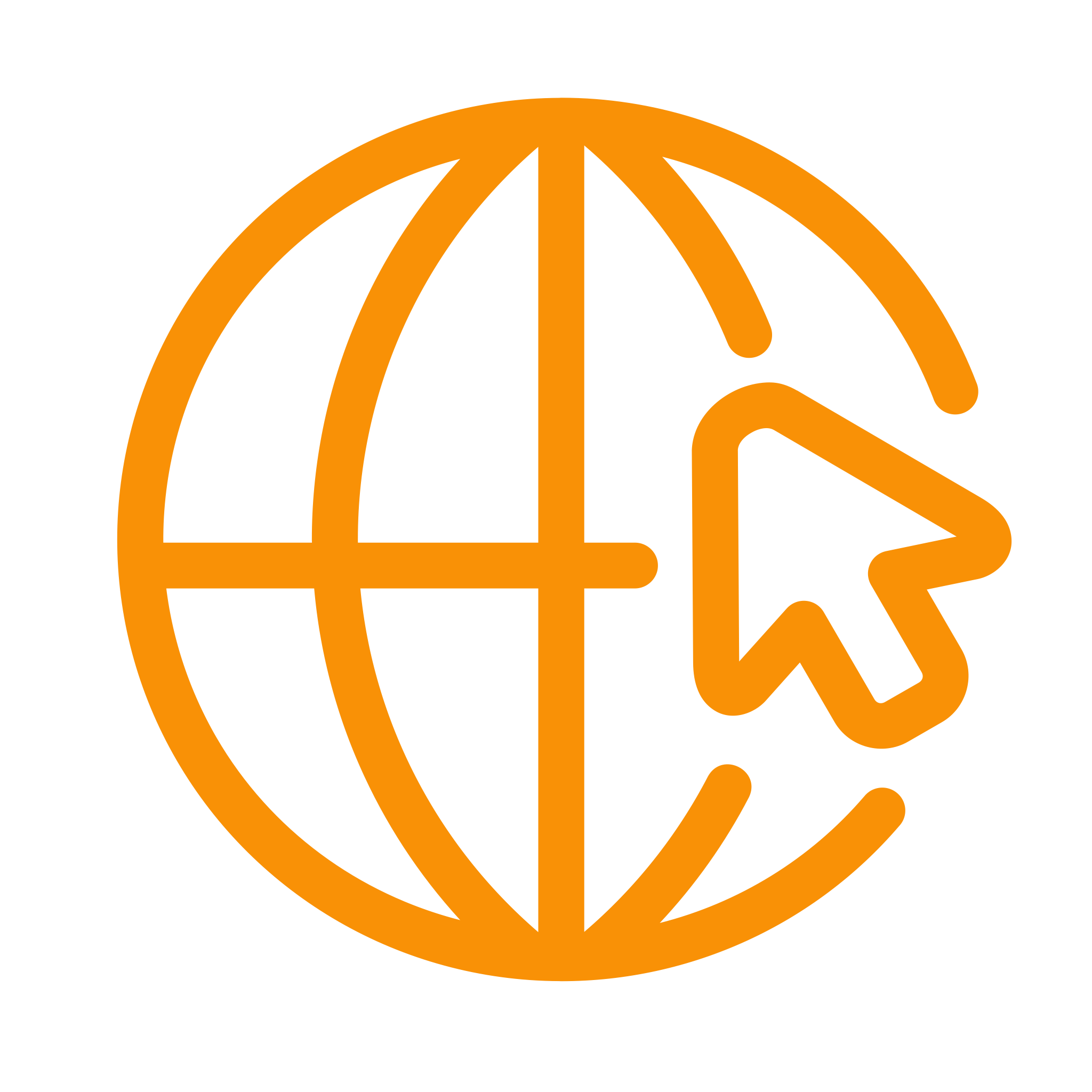 7
Connection Broker
Self-hosted on your local server or private cloud for top security
CORPORATE DATA CENTER AND CLOUD SERVERS
YOUR OFFICE PC
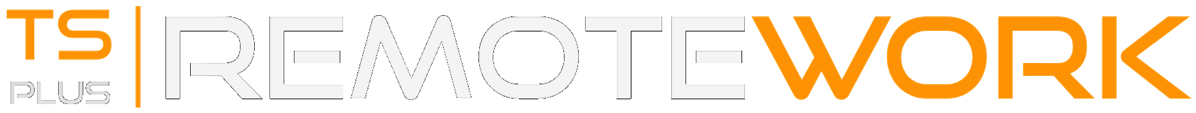 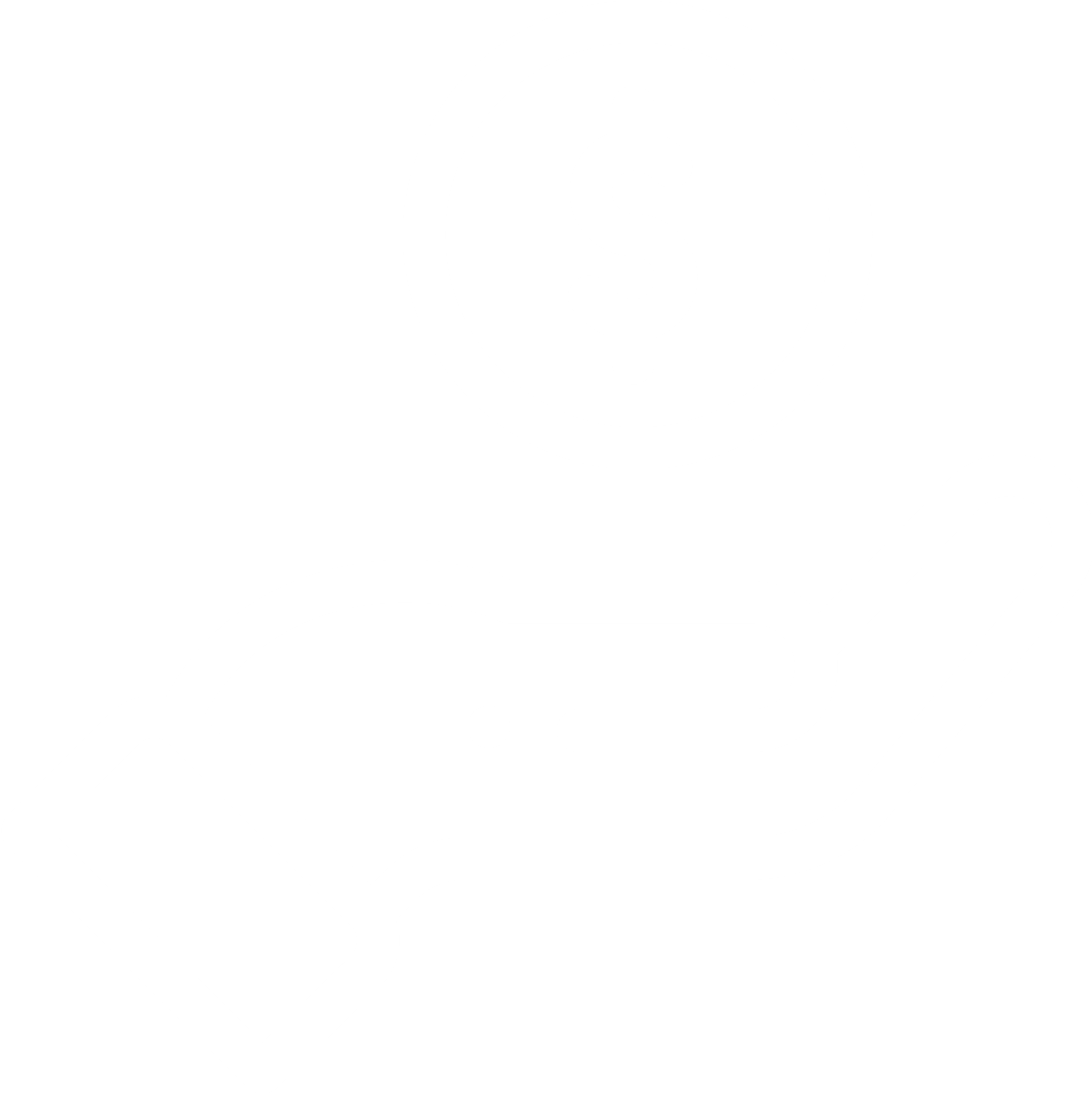 ECONOMIC
$25
per Workstation.
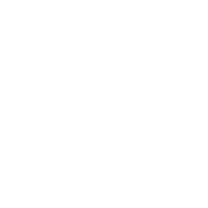 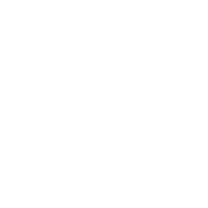 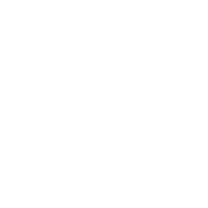 A Great Product Should not Come at a Great Cost. Be Smart and Take the Leap!
Perpetual
licensing
Per PC
pricing
FREE TRIAL DOWNLOAD
7
Pay only once
15 days
Our very attractive licensing model starts at:
7
Own the licenses forever!
Pay only for what you need
5 Workstations
Unlimited sessions
Test it today!
Visit our website
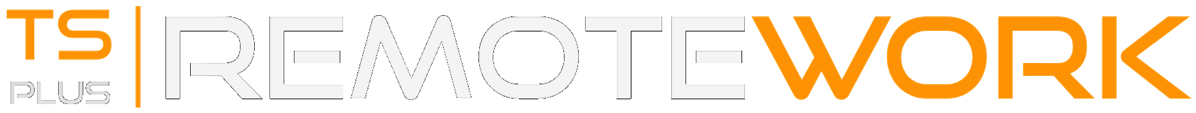 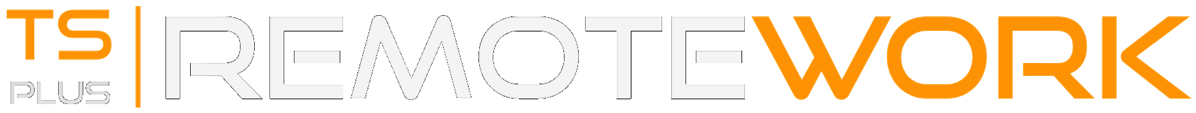